6th District 
2nd Council Meeting (Virtual)

BASILEUS TRAINING
 
December 5, 2020

Presented by:
Brother Al White 
First Vice District  Representative
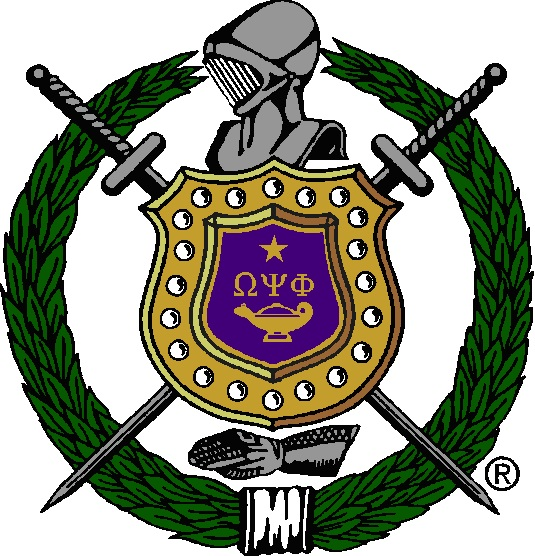 ROLE OF THE BASILEUS 
 
Definition:
The Basileus shall be the Chief Executive of the Chapter and shall preside at all meetings. It shall be the duty of the Basileus
 
Order disbursements of funds as the Chapter may provide;*

Submit quarterly report, through the Keeper of Records and Seal, to the District Representative; and* 

Enforce the Fraternity’s non-hazing policy.*

The Basileus must use and follow the Ritual.

The Basileus represents the Chapter.

The Basileus shall serve as Chairman of the Executive Committee and he should name all committees and serve on each as a member ex-officio.
 
Constitution & Bylaws, Omega Psi Phi Fraternity, Inc., Chapter IV, Article 1, Section 1.*
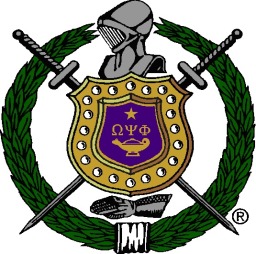 II.  WHAT TYPE OF BROTHER SHOULD SERVE AS BASILEUS?

The Basileus of a chapter should have certain qualities:
 
 Demonstrated leadership abilities in the Fraternity, his profession and the community;

 For Undergraduates, demonstrated leadership abilities in other campus organizations;

 Should be an active member of the chapter in which he serves;

 Should have a familiarity with the Brothers in the chapter;

 Should have served as an officer or a standing committee chairman within the chapter;

 Should have completed some form of Basileus or Omega leadership training;

 Should be honest and trustworthy; and

 Should be in good standing on all levels of the Fraternity. 
      (i.e. no sanctions for MSP or Member Code of Conduct violations).
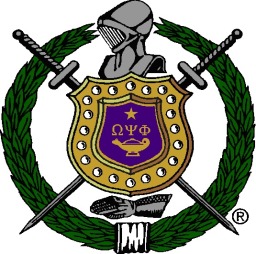 III.   OTHER DUTIES NOT PRESCRIBED BY THE CONSTITUTION
 
Each chapter should have its own Bylaws. Chapters have the right to adopt Bylaws for the regulation of their affairs so long as such Bylaws are not inconsistent with, nor prohibited by, the Constitution and Bylaws of the Fraternity. For example, the Basileus of a chapter shall:
 
 Be responsible for conducting regular, formal chapter meetings; Proper dress and conduct is required.

Be responsible for conducting meetings of the chapter’s Executive Committee or Board;

Be responsible for appointing committee chairmen;

Be responsible for appointing interim chapter officers in case of a vacancy;

Be familiar with Robert’s Rules of Order and the basic tenets of Parliamentary Procedure;

Be familiar with and keep an updated copy of the Fraternity’s Policies and Procedures;

Be familiar with and keep an updated copy of the Fraternity’s Constitution and Bylaws, the District’s Bylaws and the chapter’s Bylaws;
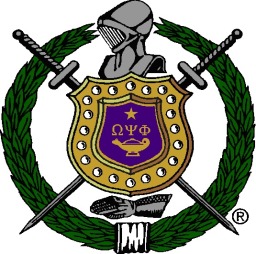 III.   OTHER DUTIES NOT PRESCRIBED BY THE CONSTITUTION
 
(h)   Zero Tolerance for Member Code of Conduct Violations. 

Be responsible for the conduct of the Omega Memorial Service for each deceased Brother in the chapter as well as the annual Memorial Service in March;

(j)    Attend every Grand Conclave and Leadership Conference;

Attend District Annual Meetings and Council Meetings;

(l)    Ensure that information from the International and District levels is forwarded on to the 
       chapter; and 

(m) Conduct all Internationally-mandated programs (i.e. Talent Hunt, Achievement Week,    
       Annual Memorial Service, Scholarship, etc.)

(n)  Be responsible for oversight of undergraduate chapter(s) in geographic area.

(o)  Lead by example.
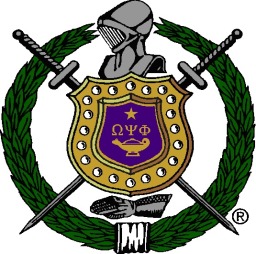 III.   OTHER DUTIES NOT PRESCRIBED BY THE CONSTITUTION
 
 
Summary:

He shall exercise coordinating supervision over the activities of all standing committees, shall see that these committees are functioning, and perform such other duties as provided by the Chapter Bylaws.
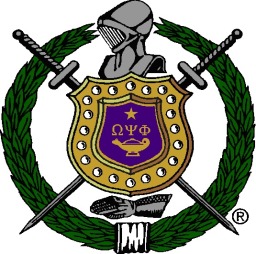 BASILEUS TOOL BOX
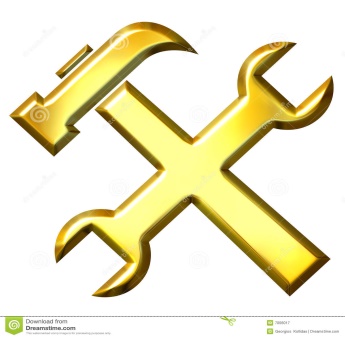 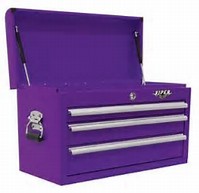 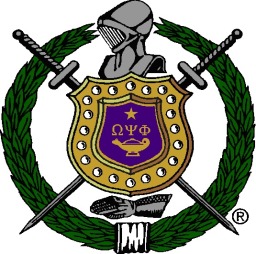 TOOLS: 
 CURRENT OMEGA PSI PHI FRATERNITY BYLAWS
 CURRENT OMEGA PSI PHI FRATERNITY CONSTITUTION
 CURRENT OMEGA PSI PHI FRATERNITY POLICY & PROCEDURES
 OMEGA PSI PHI FRATERNITY RITUAL
 CURRENT OMEGA PSI PHI FRATERNITY CODE OF CONDUCT
 CURRENT MEMBERSHIP SELECTION PROCESS
 CURRENT DISTRICT BY-LAWS
 CURRENT DISTRICT POLICY & PROCEDURES
 CURRENT CHAPTER BY-LAWS
 CURRENT CHAPTER POLICY & PROCEDURES
 CURRENT ROBERT’S RULES OF ORDER BOOK
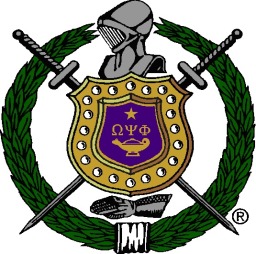 IV.   SHOULD I CONSIDER BEING A BASILEUS?
 
The job of being a chapter Basileus, if performed effectively, is extremely time-consuming. Even with a full contingent of qualified Brothers serving as elected officers and appointed committee chairman, the Basileus is the Chief Executive Officer (CEO) of the chapter and depending on the size of the chapter; this can be a second full time job. Several chapters in the Fraternity have memberships that exceed over 100 Brothers, own Fraternity houses and have 501(c)(3) entities associated with the chapter. No matter how much one attempts to delegate, the success of the entire operation will ultimately rest on how well the Basileus leads his chapter. Even with a small chapter, the Basileus may have to wear other hats besides CEO (i.e. chairing at least one other committee besides the Executive Committee) because the number of available, committed number of Brothers is low.
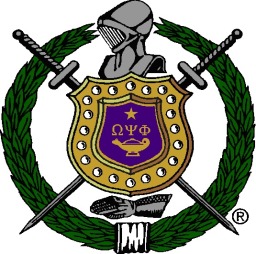 Self Assessment
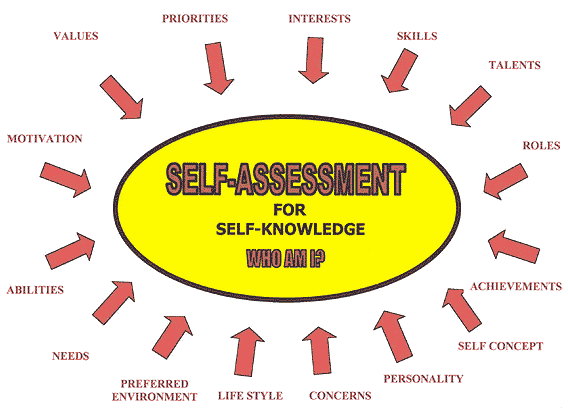 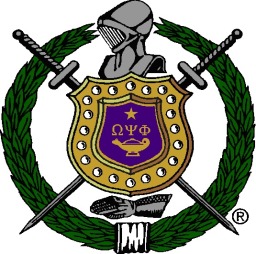 IV.   SHOULD I CONSIDER BEING A BASILEUS?
These are some of the things that a Brother should consider before setting out on 
the path to chapter leadership.
 
 Am I  leader; if the answer is “yes,” what type of leader am I;

 Am I a manager; if the answer is “yes,” what type of manager am I;

 Am I organized and a good communicator?

 What experiences (professional, other organizations) have I had to attest to my skills 
      as a leader and/or manager;

 Can I relate to the demographics of my chapter;

As a graduate Brother, do I have the time (job, family, other organizations and obligations);

 As an undergraduate Brother, do I have the time (course load, grades, job, extracurricular activities); and

What is my vision; where do I want the chapter to be when my term is done?
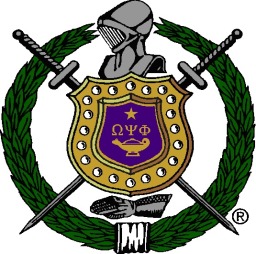 V.  OTHER MATTERS TO CONSIDER 
 
When making the decision to start on the path to chapter leadership (or District or Fraternity leadership, for that matter), the Brother should do a thorough self-examination. Although Omega says that we select nothing but leaders during Membership Selection (and its various precursor programs), that is not always the case. Every Brother is not cut out for the role of Basileus and only a good look inside oneself can give each Brother that answer. However, there are certain truisms that are constant. 
 
Much like being promoted as a line employee to the job of foreman, relational dynamics will invariably change between the newly-elected Basileus and many of the Brothers in the chapter. The foreman is no longer one of “the fellas” enjoying a beer after work; he is now “the boss,” with the responsibility for ensuring productivity within the company which may often become a priority over longstanding Friendships.  Similarly, as the face of the chapter in the community, the Basileus has to value the good of the whole over the feelings of the few.
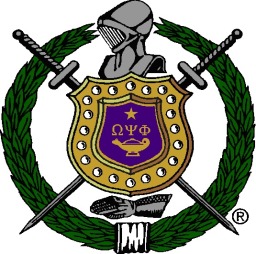 We would offer the following for your consideration:
 
Be prepared to not be the “Owt Bruh.” As the leader and face of the chapter, the behavior of the Basileus sets the tone for the Brothers that he seeks to leads.

The Basileus must be extremely circumspect in all that he does and says. Although this is a good mantra for all Omega men to follow, it is even more important the Omega’s leadership maintain proper decorum.

For the undergraduate Basileus, do not be afraid to wear business attire a couple of days during the school week.

For Brothers of all ages, do not be afraid to admit that assistance is required to maximize one’s potential as a leader. For instance, take a class or read a book on public speaking and leadership/management principles.

Do not be afraid to venture out of the relational comfort zone. The best committee chairmen will usually be found outside of the immediate circle of Friends.
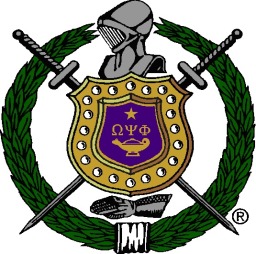 We would offer the following for your consideration:
 
(f) Do not be afraid of the tough decisions. Omega is the only organization of the Divine
     Nine that is based on “Friendship.”  That being said, it is difficult to remove a Friend
     from a treasured committee post for poor performance or suspend a Friend for   
     prohibited behavior, but the true friendship of the Omega leader is to the Fraternity and
     its principles.

(g) Seek mentors. Those who have served as Basileus are an excellent resource so do not 
      be afraid to utilize them. Many Brothers who are honest with themselves can give a 
      new Basileus the best advice based on the mistakes that they made while in office and
      how to avoid similar missteps.

(h) Be a servant leader. Matthew 21:26-28, in pertinent part says it best…..”but whosoever 
     will be great among you, let him be your minister, and whosoever will be chief among 
     you, let him be your servant; even as the Son of Man came not to be ministered unto, 
     but to minister, and to give His life a ransom for many.”
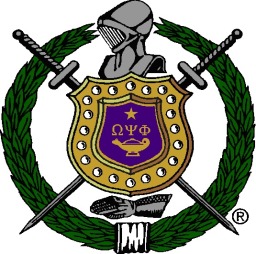 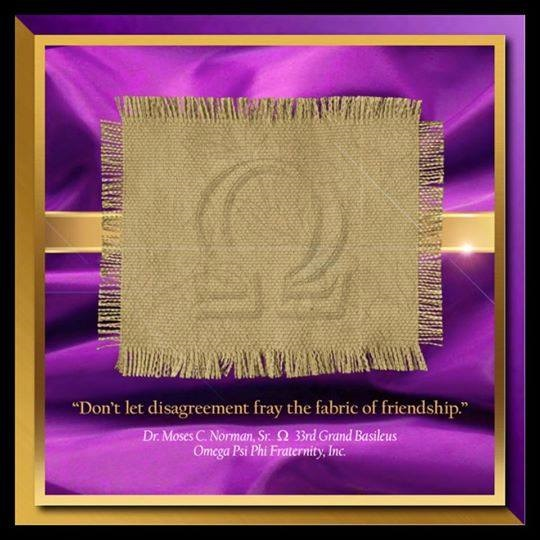 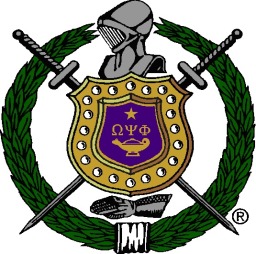 We would offer the following for your consideration:
 
Listen to all Brothers and be accessible. Although we are Friends, it is impossible to 
        think that the Basileus will have a close relationship or even like every Brother in the
        chapter. However, the Basileus has to be available to every Brother under his charge.
       Even if the Brother is unfinancial, the Basileus’ accessibility then becomes a 
       Reclamation and Retention selling point.

Do not be afraid to delegate or leave some matters to the Brother who will be the next
       Basileus.

The Basileus does not get paid, as far as we know, so HAVE FUN!
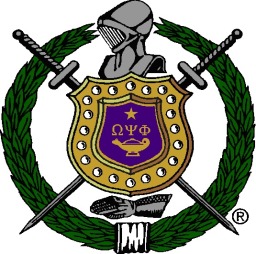 EXERCISE
Chapter Evaluation
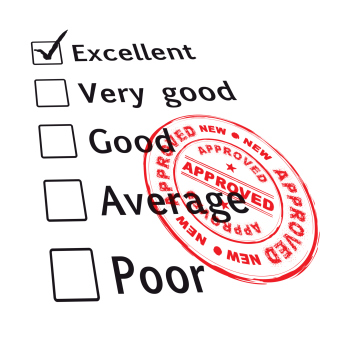 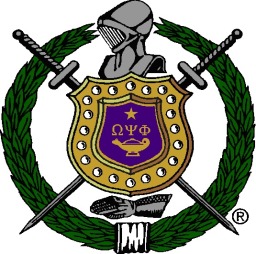 Thank You for your time and loyalty which has contributed to the success of your Chapter.

 
“The Lamp well lit reveals the ability to sacrifice to use the mind’s power to its fullest extent in reasoning and to establish priorities.  Omega Men can and must be the Model Fraternity of this nation.  It means our continued support for our elected leaders and their selected programs that express our four Cardinal Principles.”
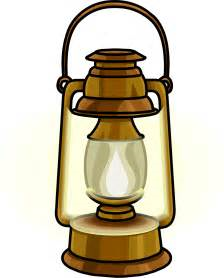 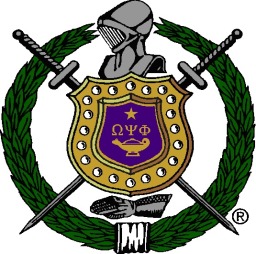 Insert your name after I, and please repeat after me:
 
I ___________, do solemnly swear, that I shall uphold, defend and protect, the constitution, bylaws, rules and regulations of the Omega Psi Phi Fraternity, Inc.
 
That to the utmost of my ability, I shall perform the duties of the office to which I have been elected, with honesty, diligence, dedication and dignity.
 
And I do further solemnly swear, that in pursuit of my duties, no appearance of personal gain or other aggrandizement shall besmirch the commitment of giving my very best to maintain the sterling reputation of Omega Psi Phi Fraternity, Inc.
 
 
May God bless and guide each of you.
 
Let us continue to be productive and exemplify the four Cardinal Principles as we continue the journey of moving Omega forward.
“WE ARE ONE.”
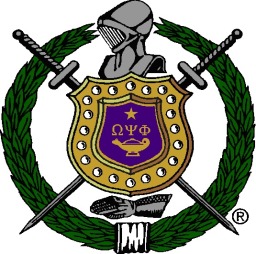